Путешествие в город «Чистоты и Порядка»
Составила воспитатель 1-ой категории
Томилова Тамара Сергеевна
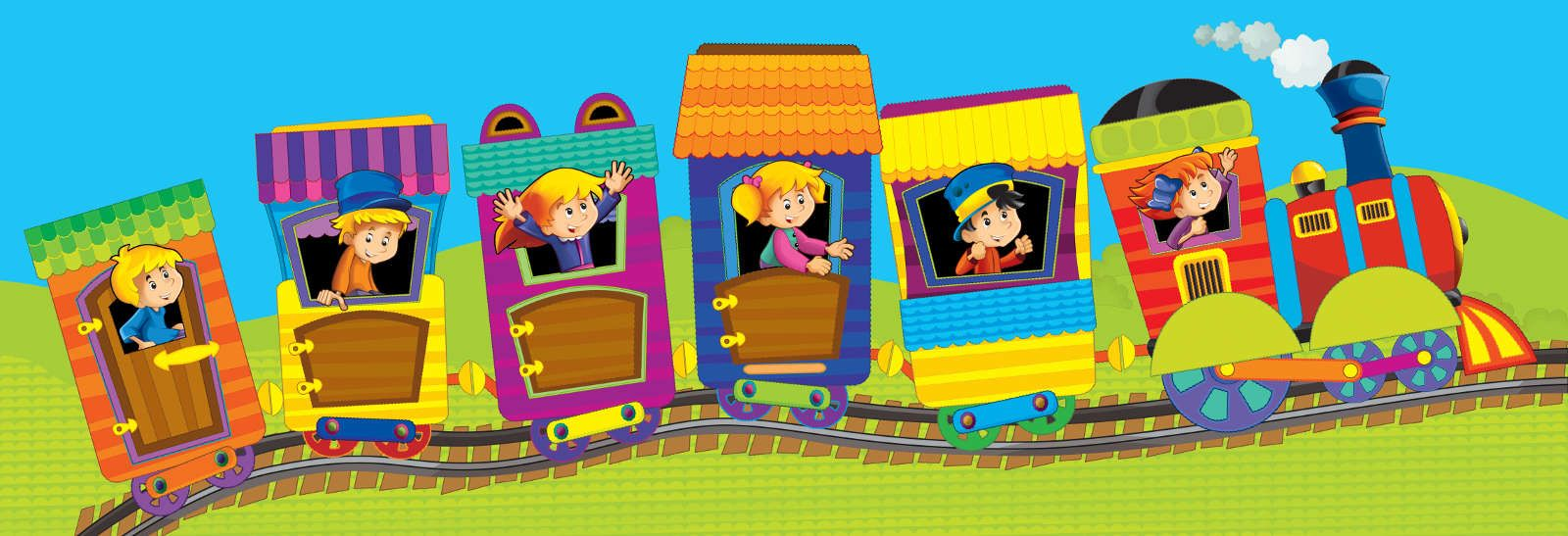 Добавить заголовок слайда 1
Макет двух типов объектов с таблицей
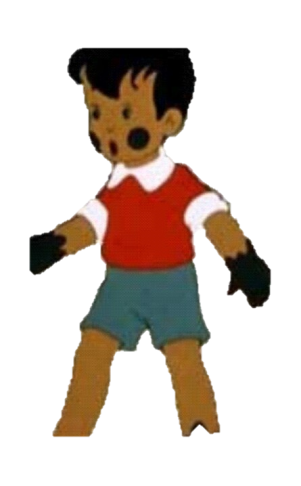 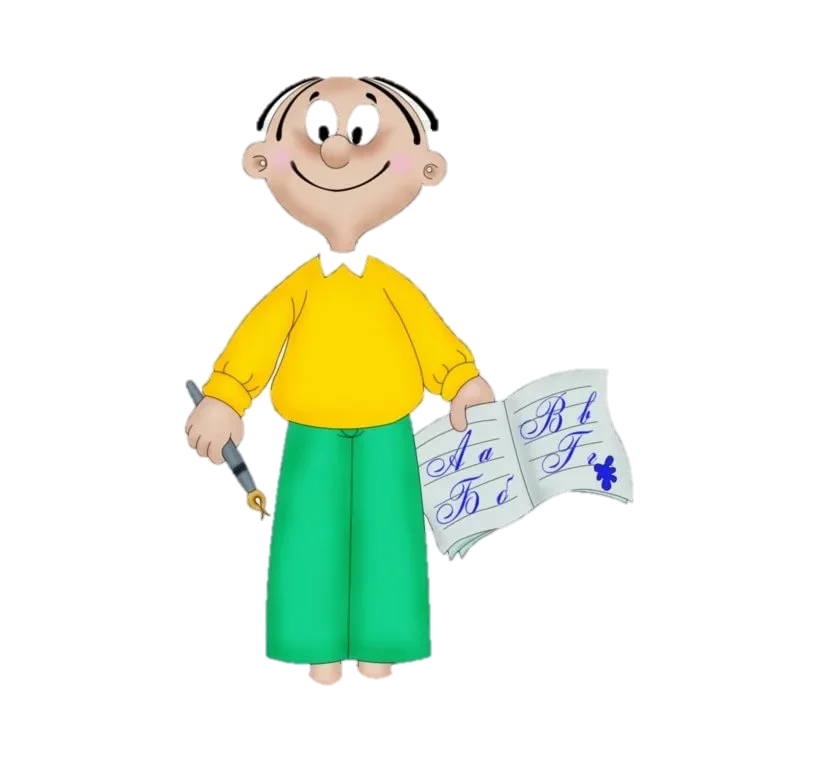 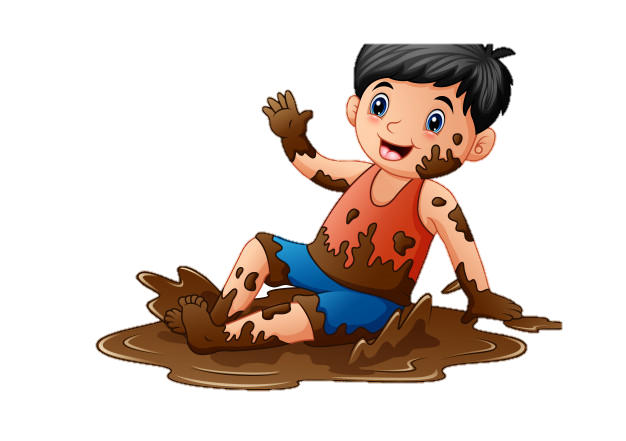 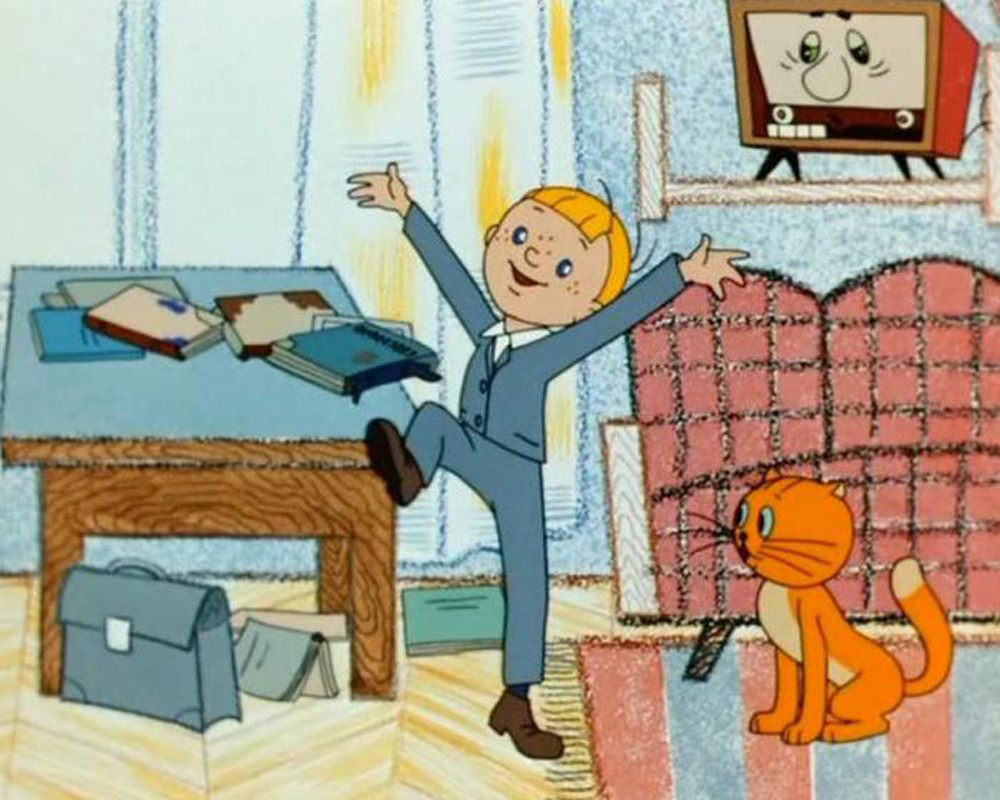 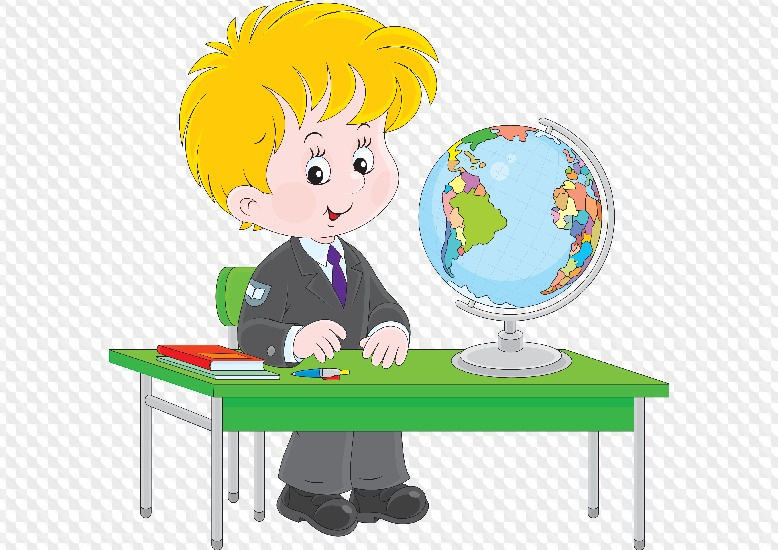 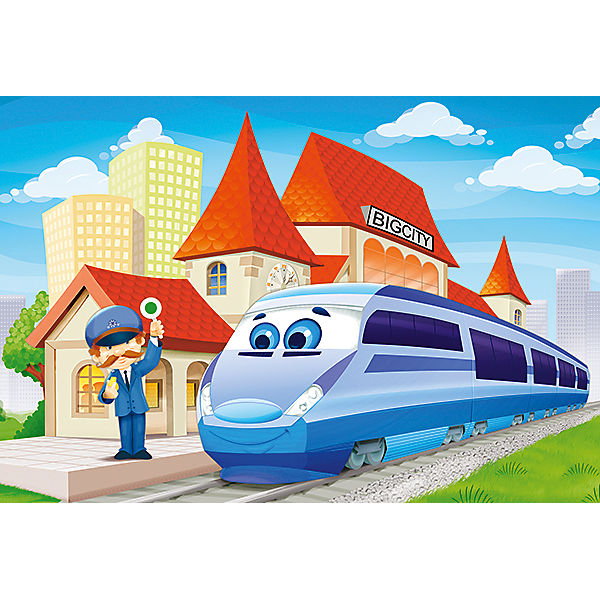 Полустанок«Угадай-ка!»
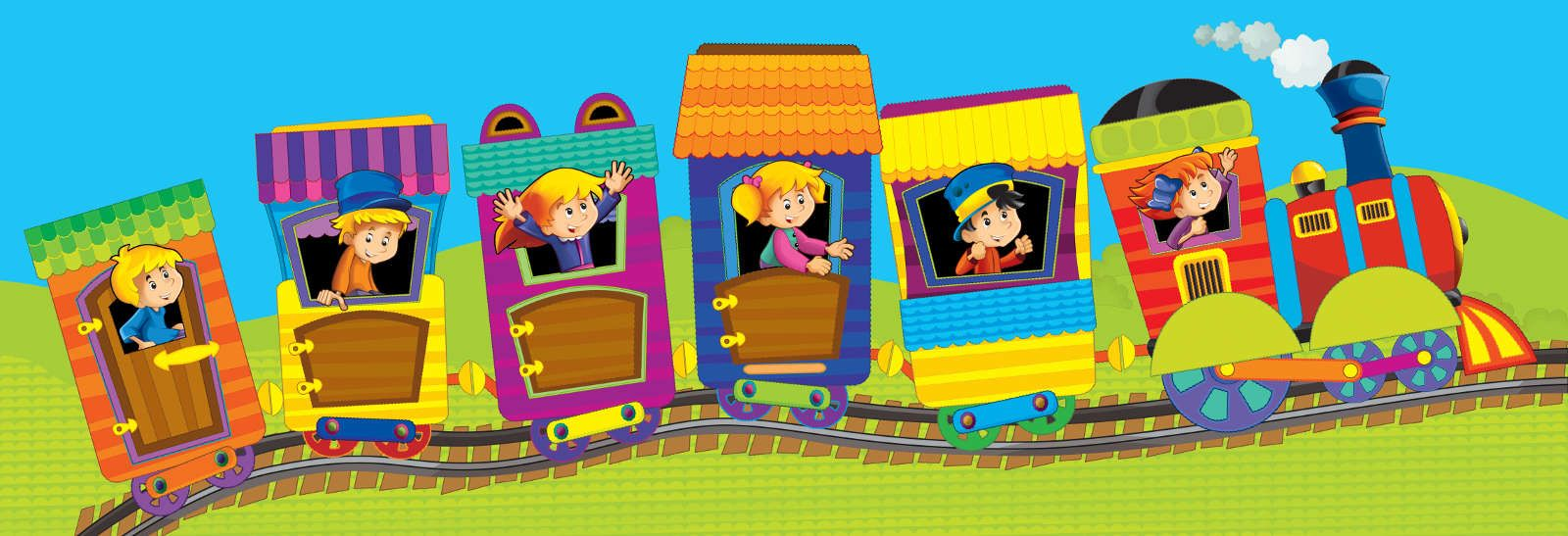 Добавить заголовок слайда 1
Город «Чистоты и Порядка»
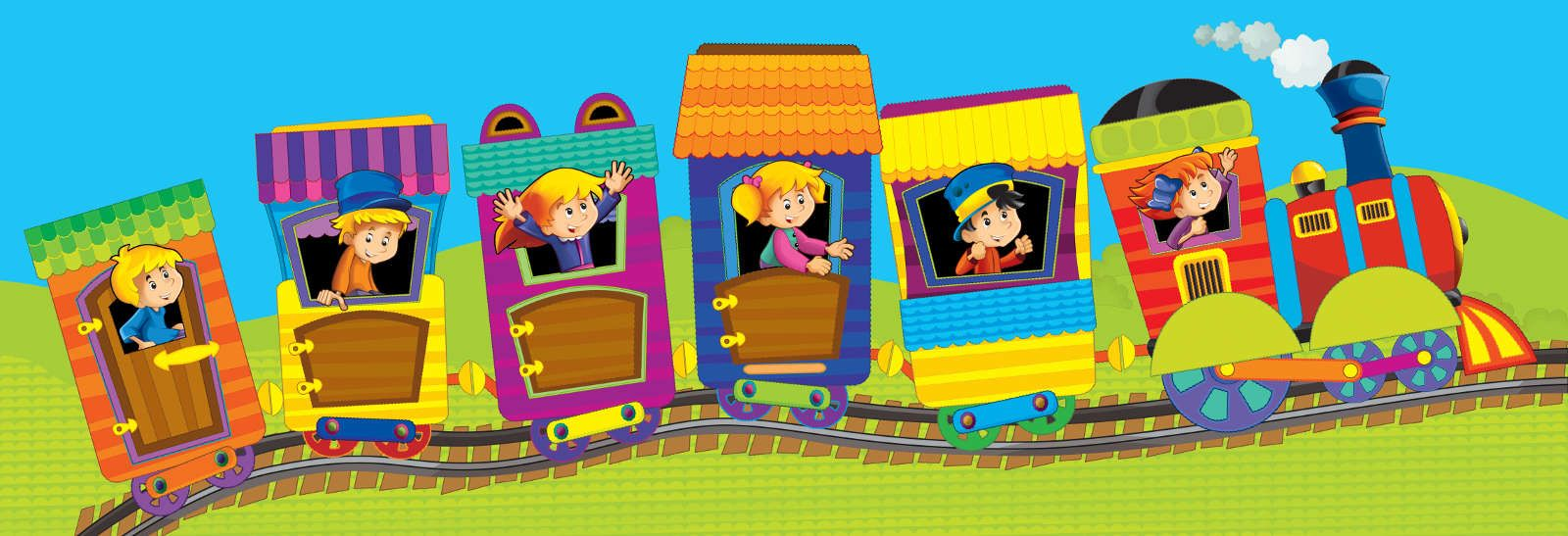 Добавить заголовок слайда 1
Спасибо за внимание!